КРАСОТА,
ГАРМОНИЯ…
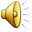 КРАСОТА,
ГАРМОНИЯ…
СИММЕТРИЯ

- это отражение одинаковых
 частей предмета
 или объектов
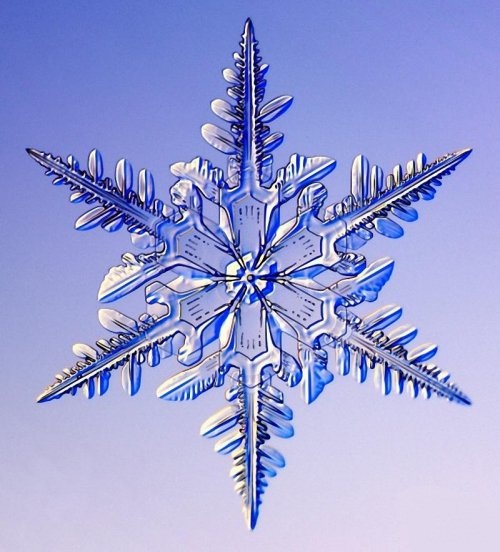 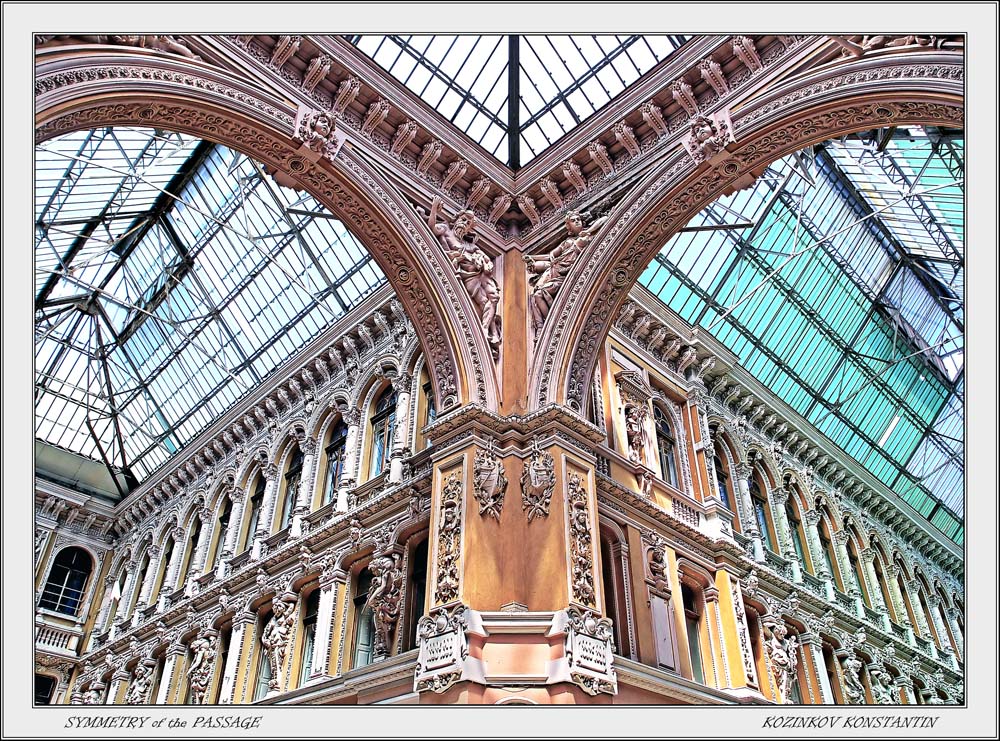 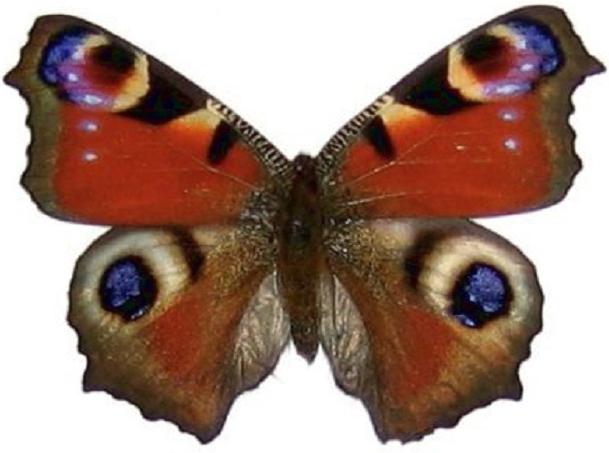 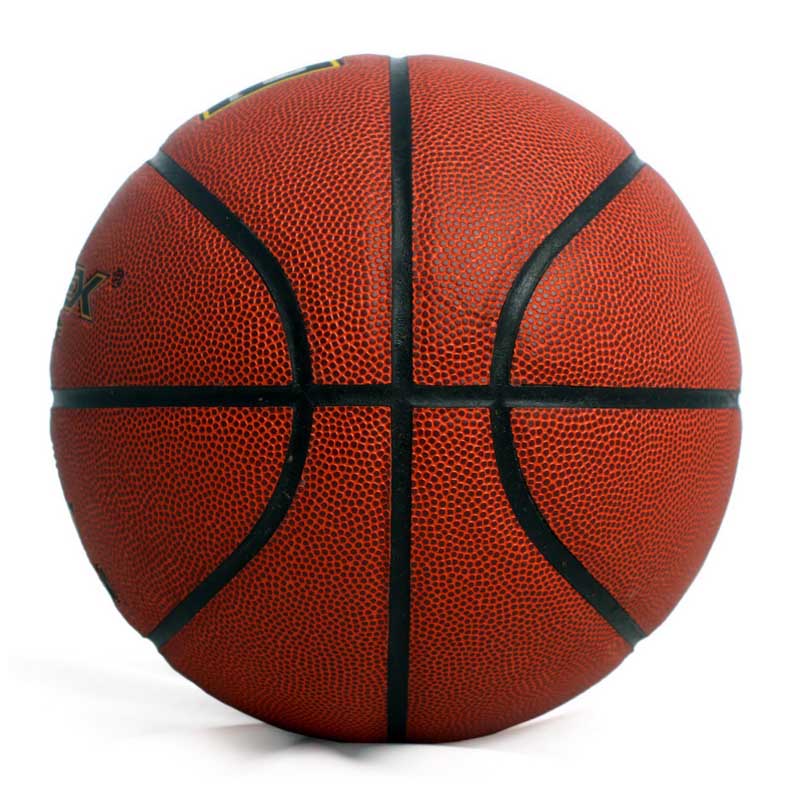 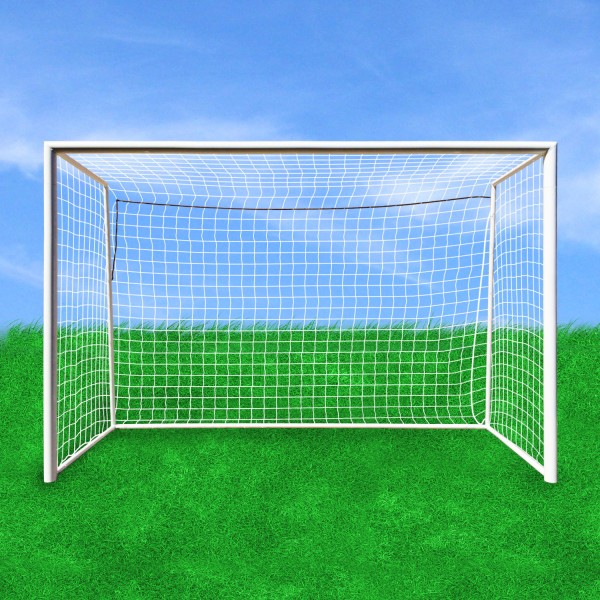 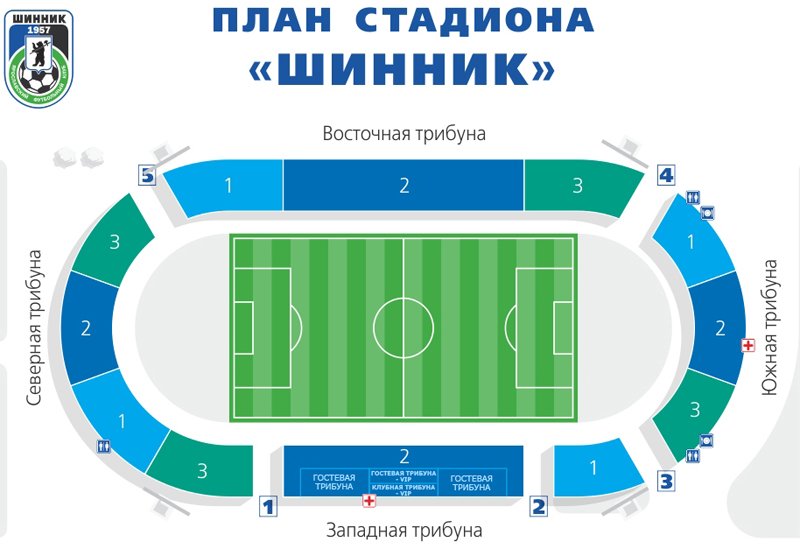 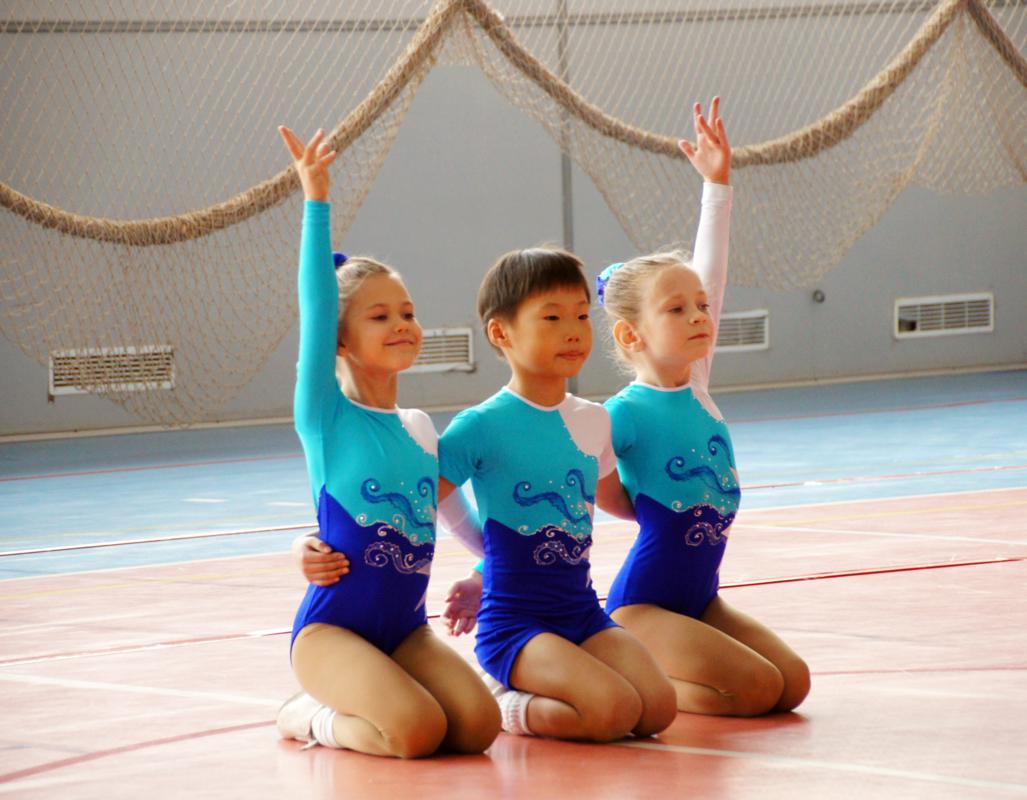 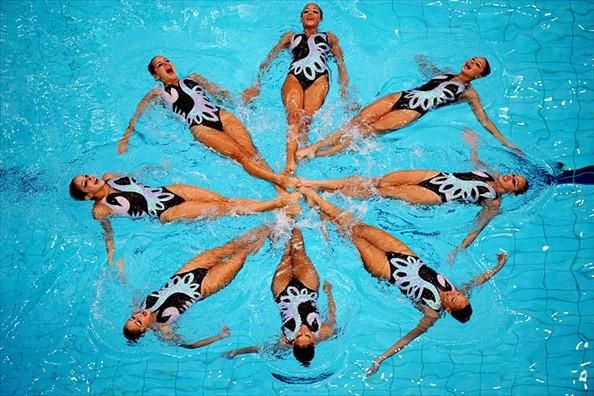 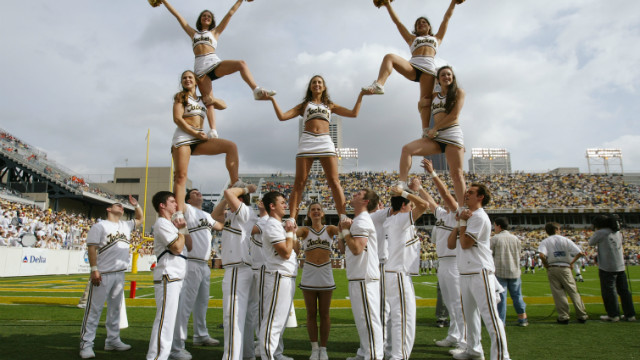 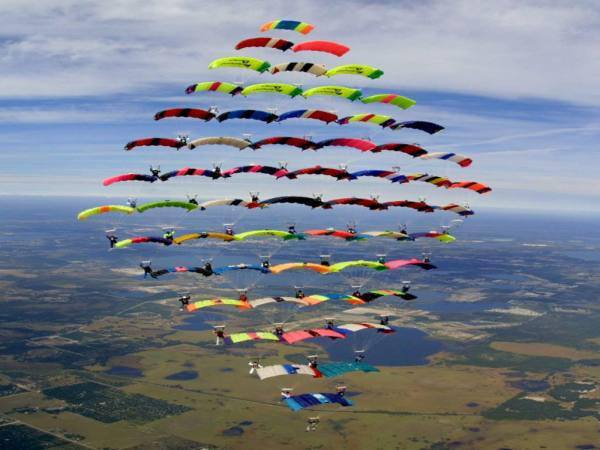 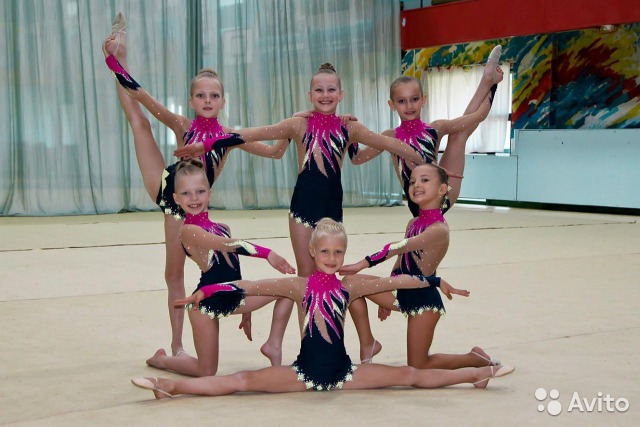 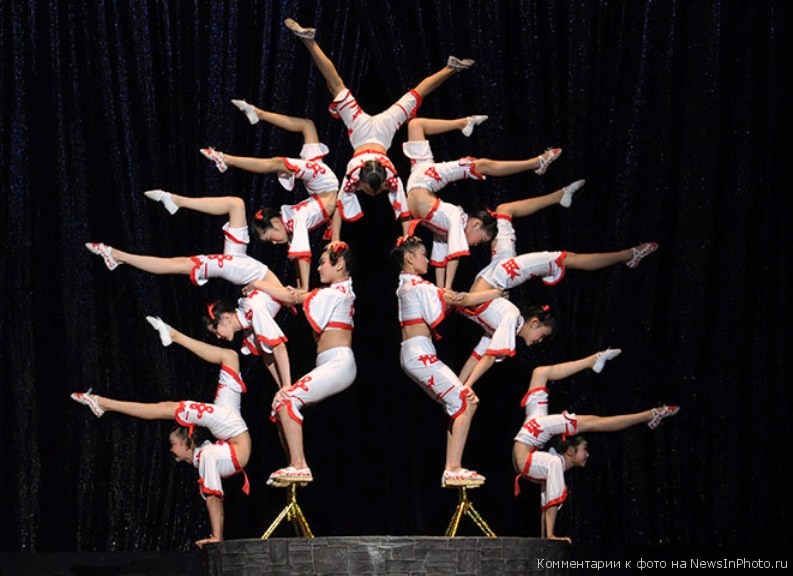 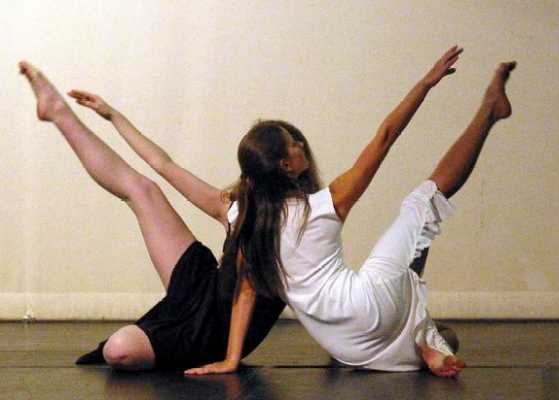 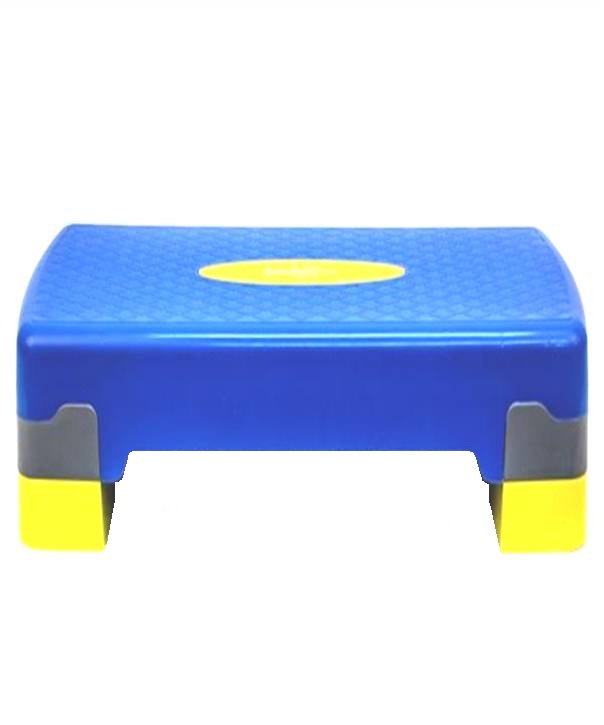 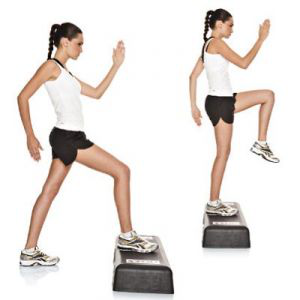 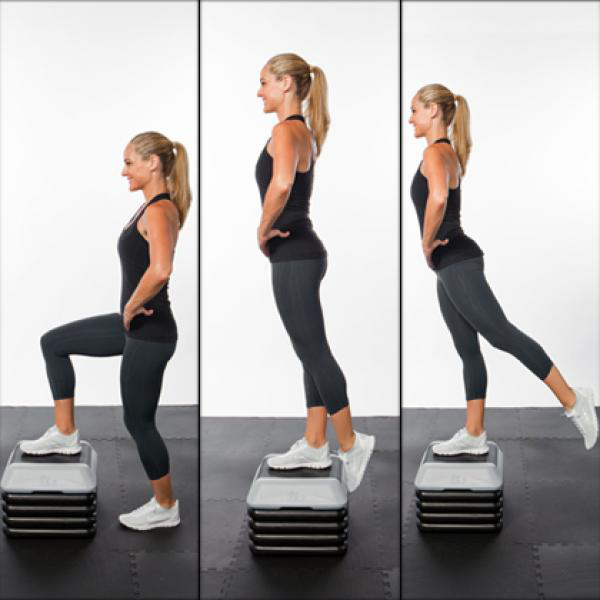 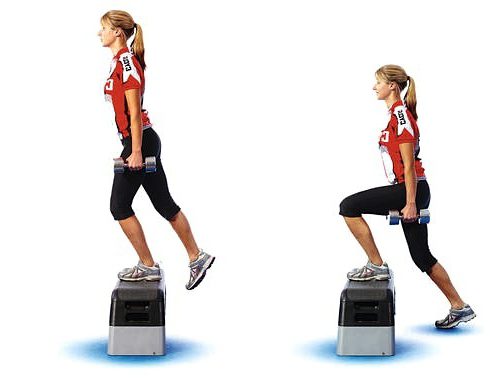 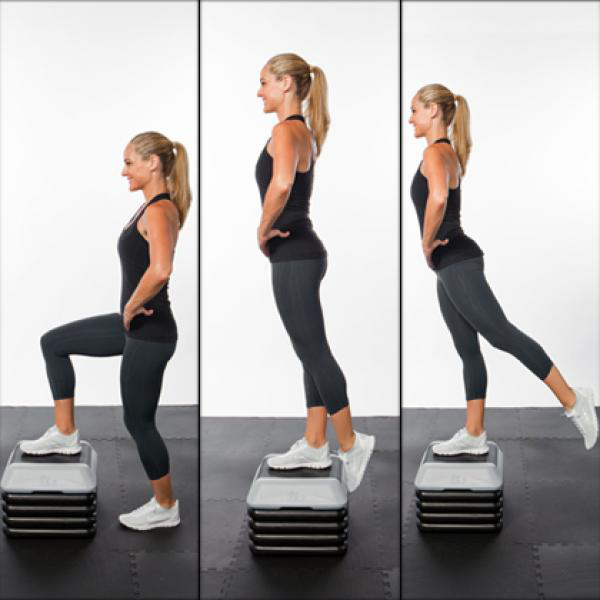 1 – Подъём на платформу 
             только за счёт силы ног
       2 – Ступню  на платформу ставить    
             полностью
       3 – Спину всегда держать прямо
       4 – Не делать резких движений
leg  curl
СТЕП - ШАГ
knee  up
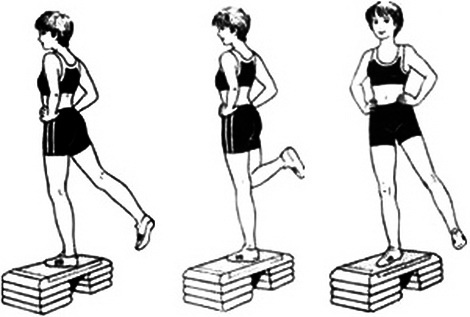 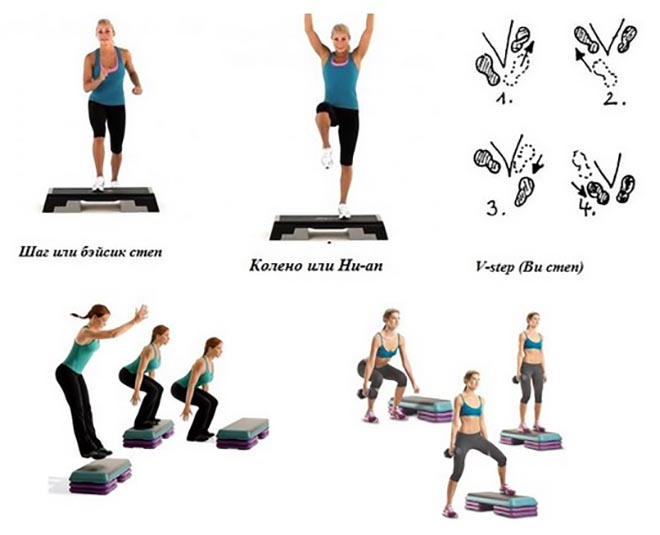 basic  step
V - step
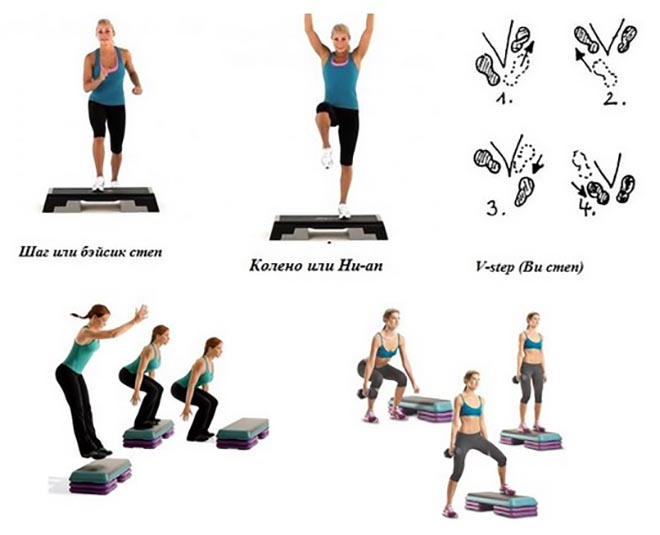 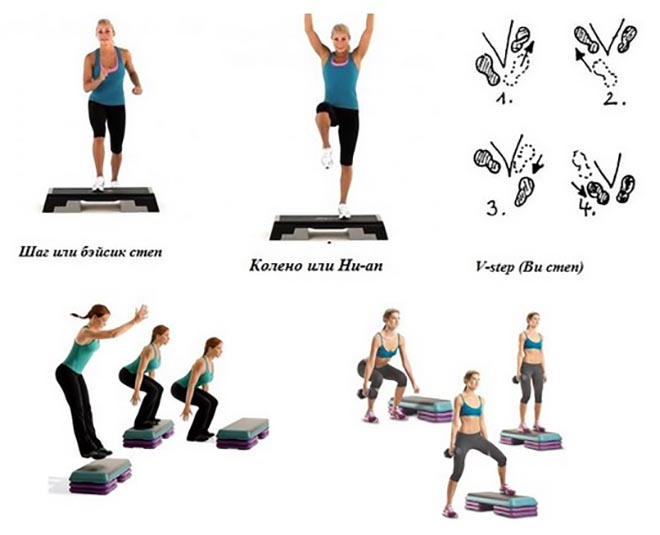 leg  curl
СТЕП - ШАГ
knee  up
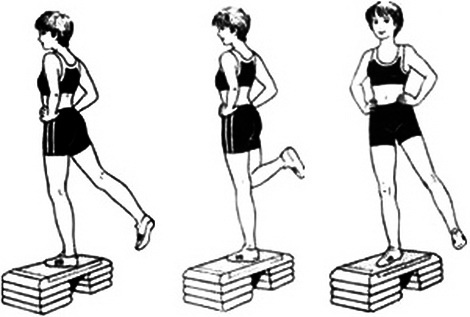 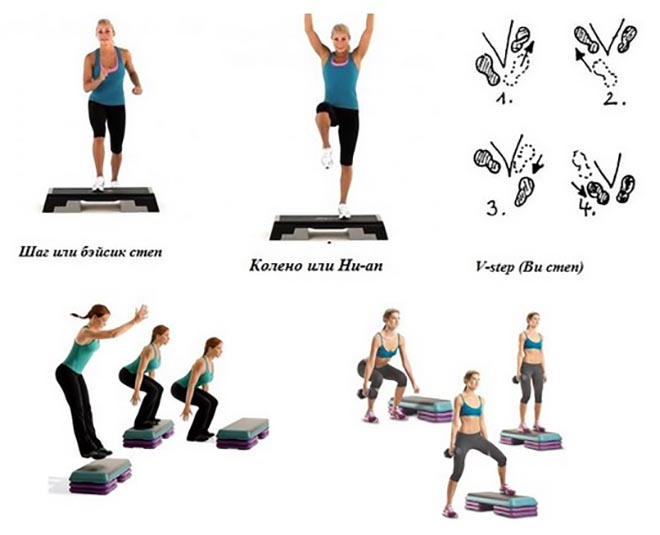 basic  step
V - step
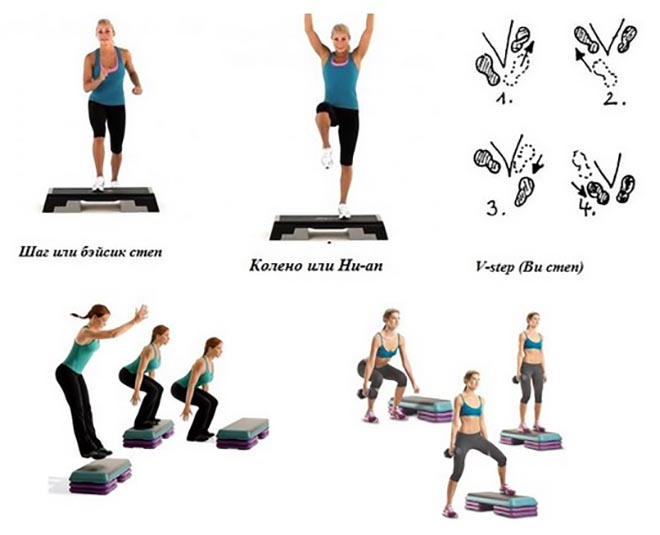 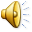 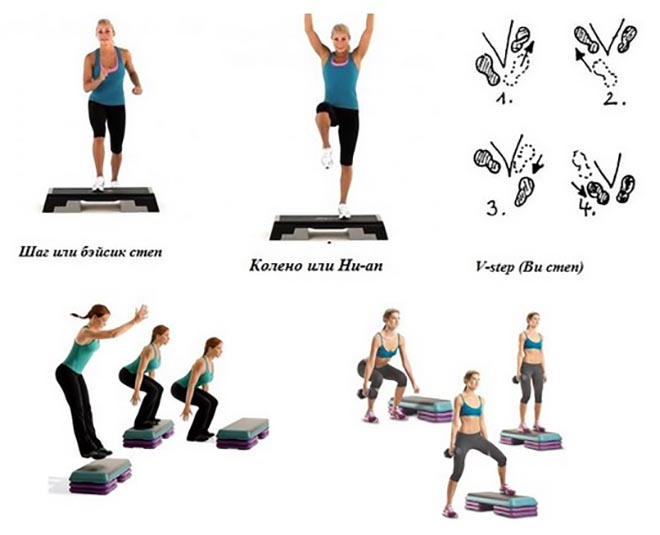 КРАСОТА,
ГАРМОНИЯ
И
…
СИММЕТРИЯ